EPIGENÉTICA
Elena, Tania, Paula y Naiara.
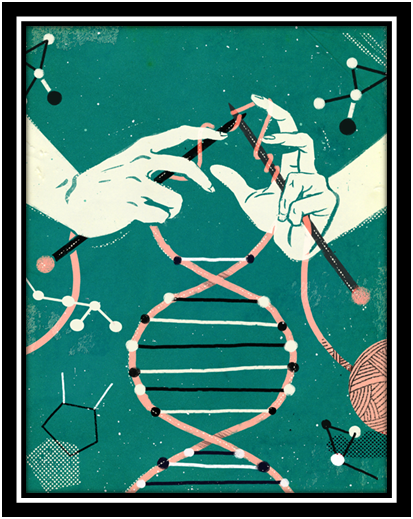 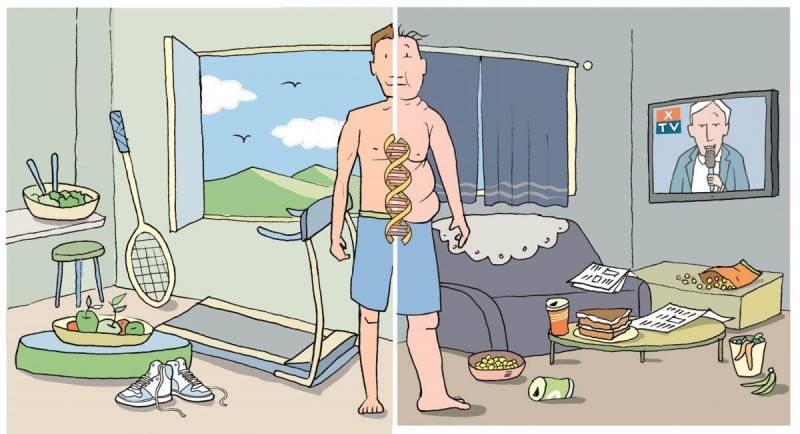 IES LOPE DE VEGA
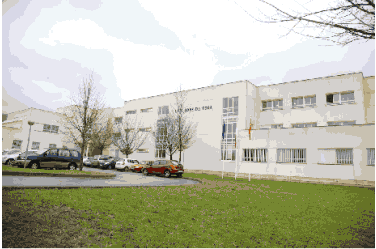 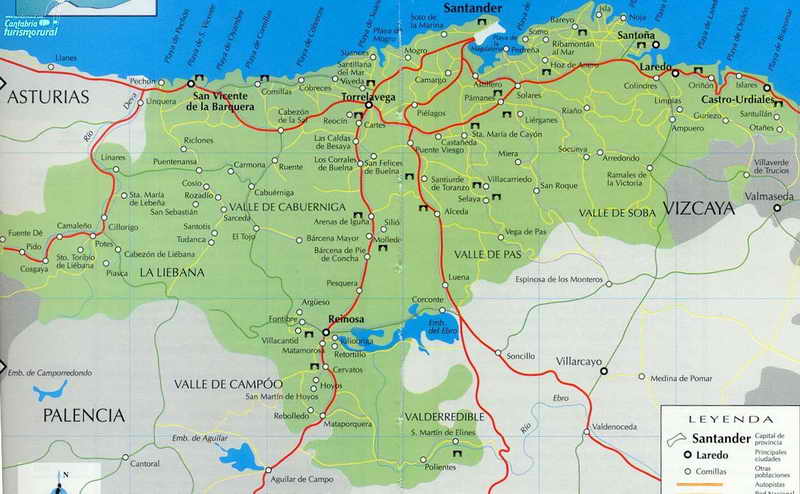 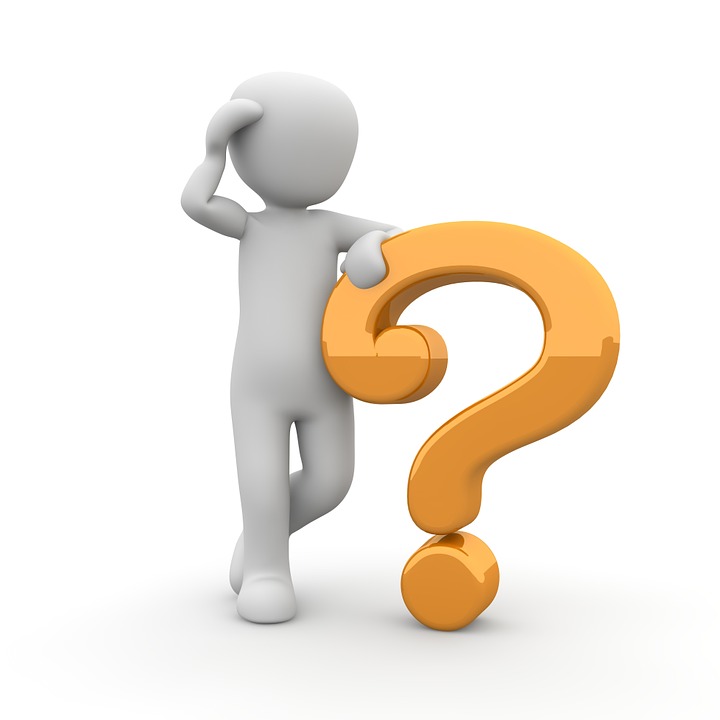 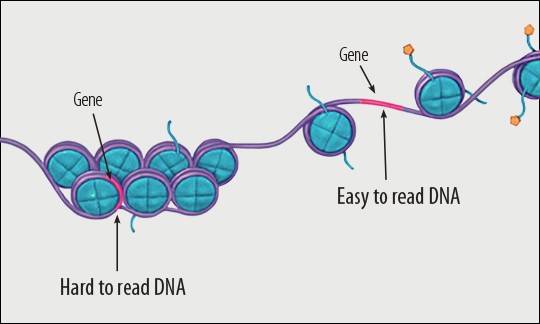 Activo
Inactivo
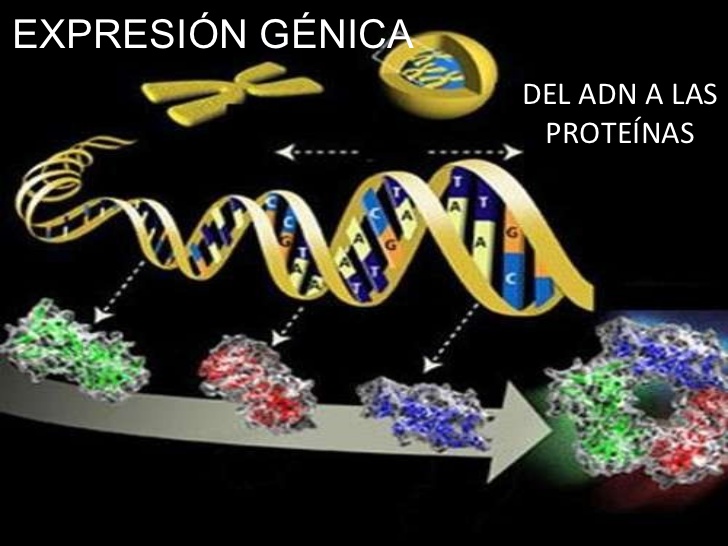 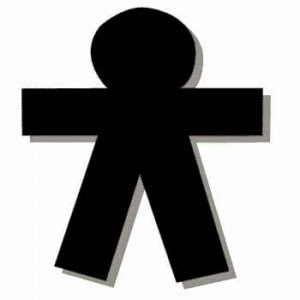 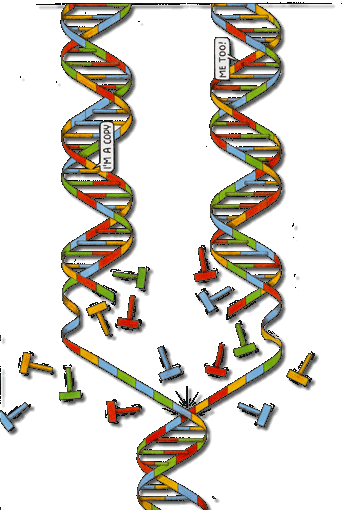 Cambios epigenéticos
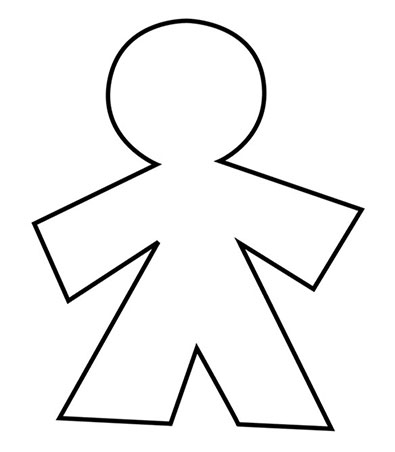 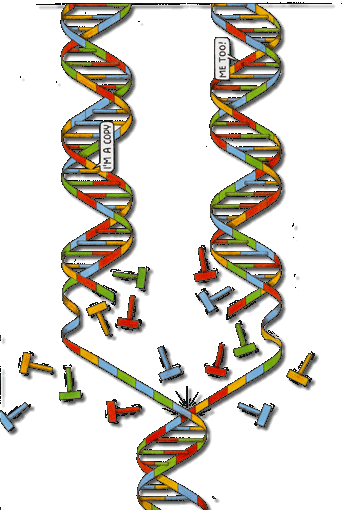 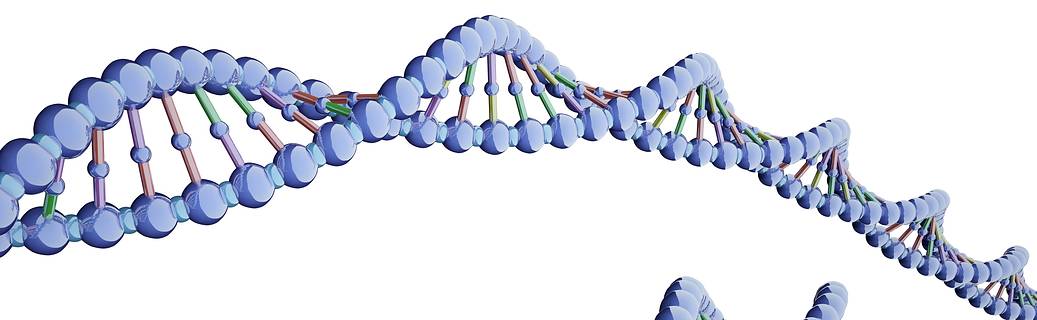 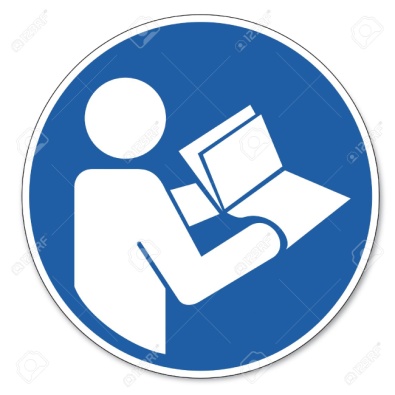 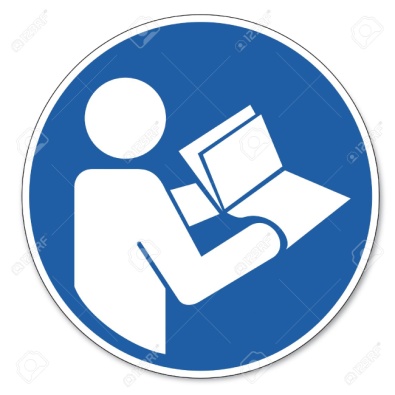 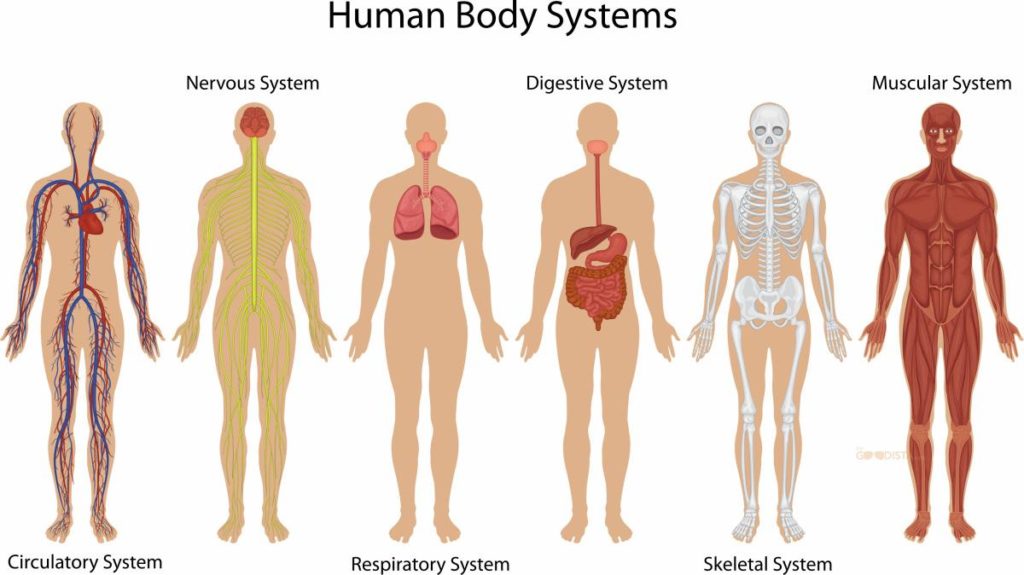 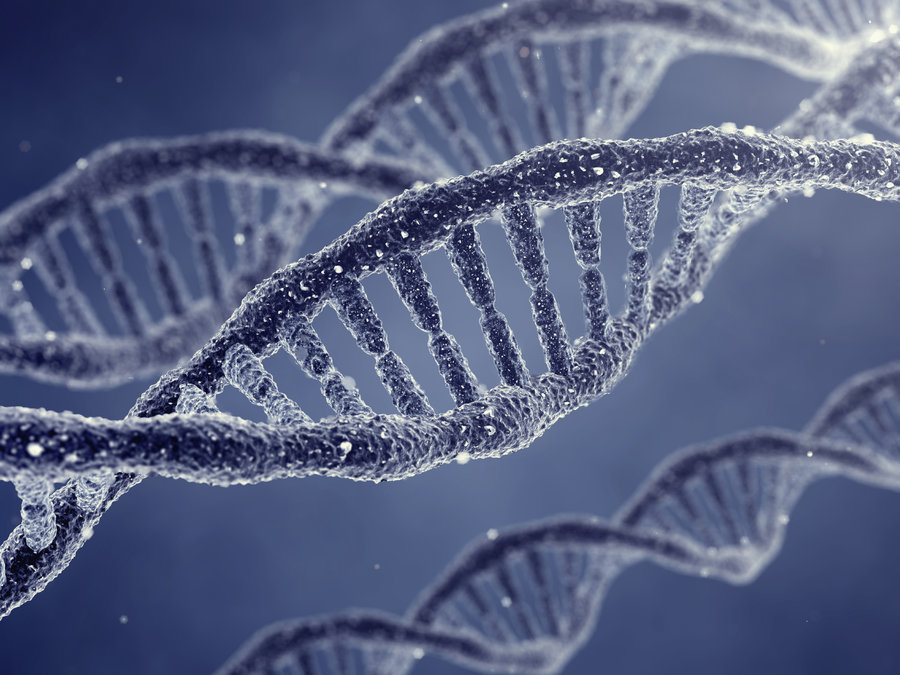 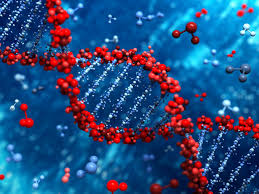 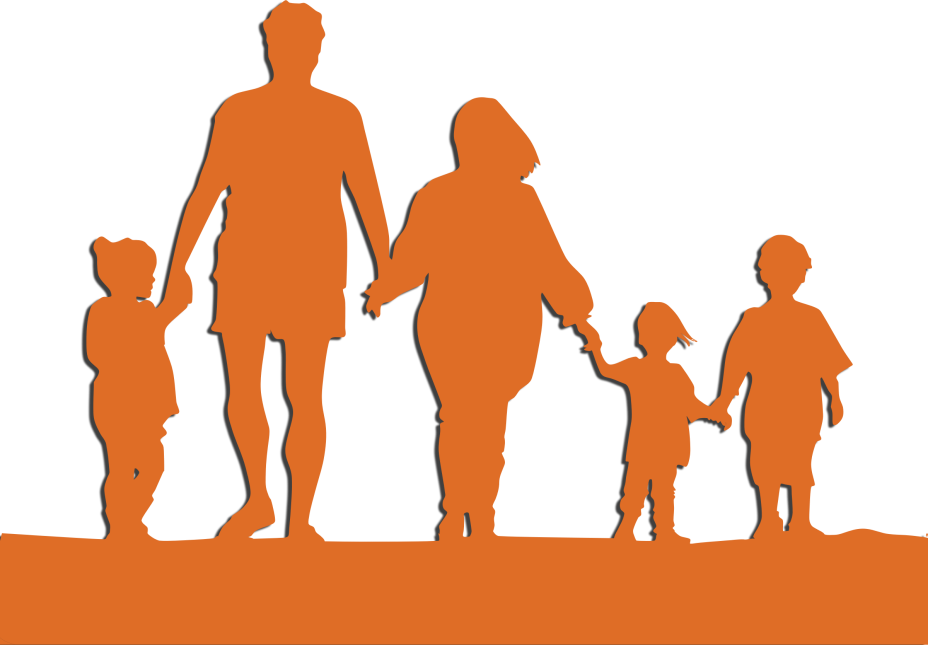 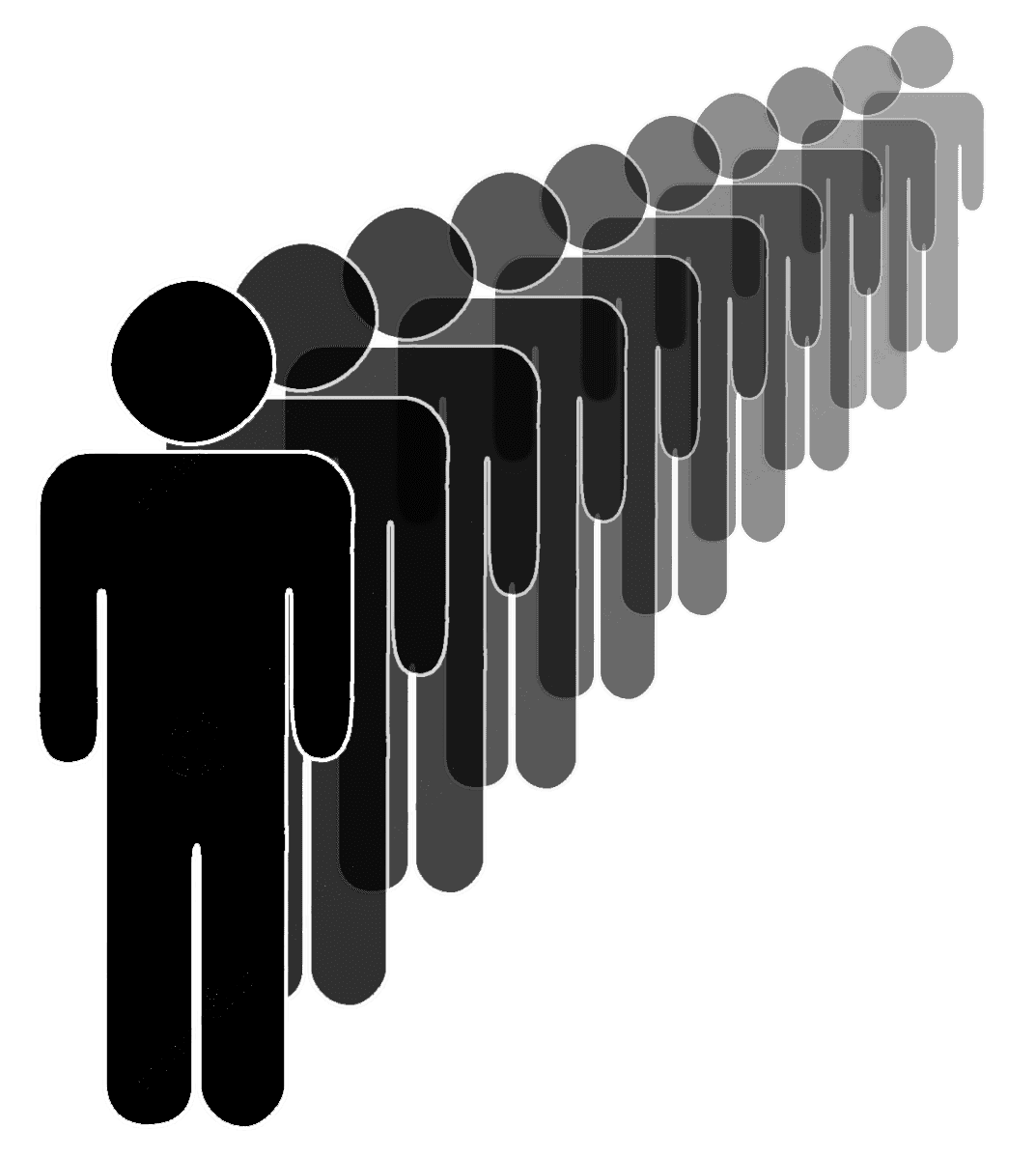 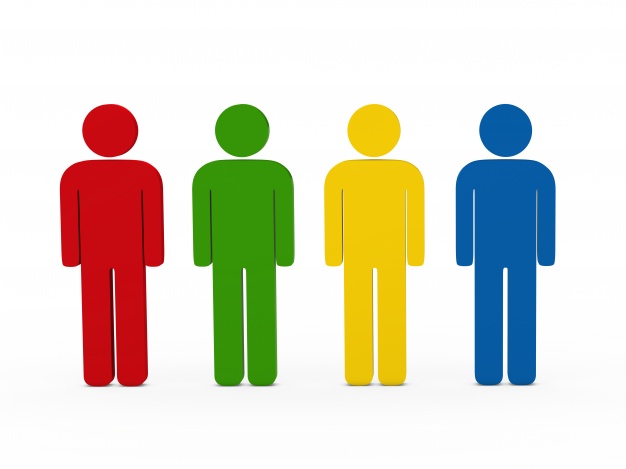 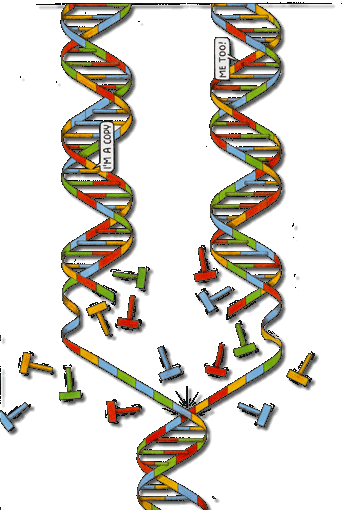 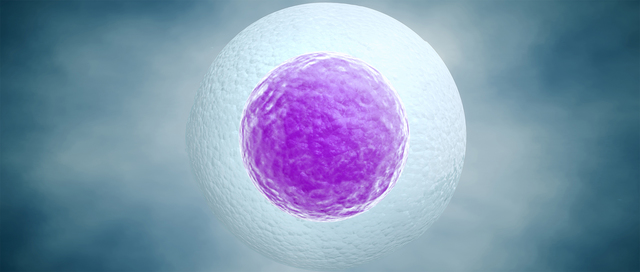 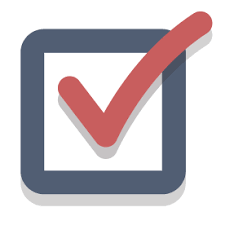 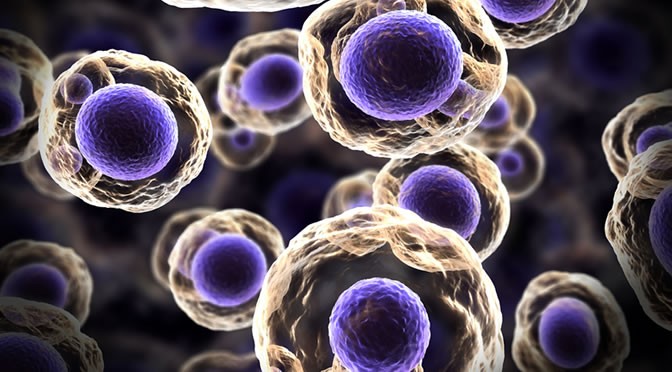 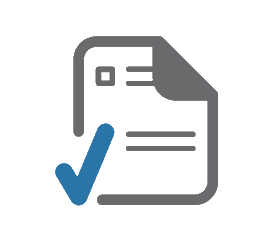 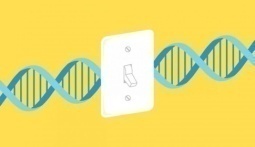 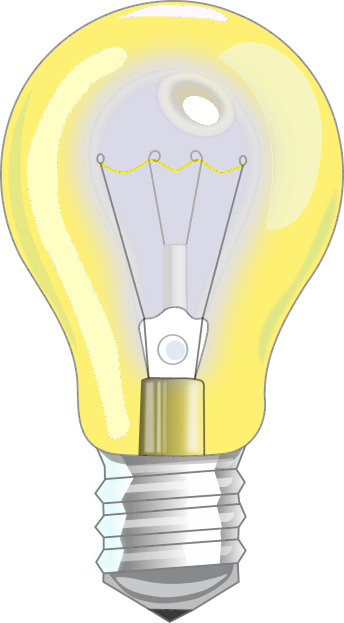 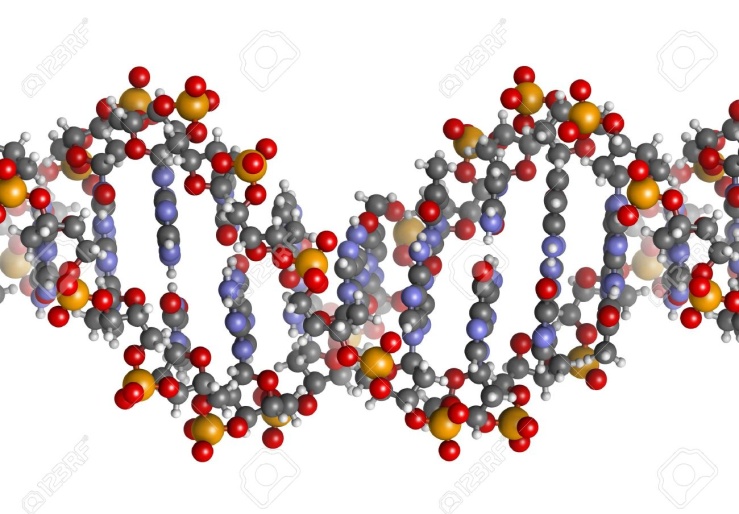 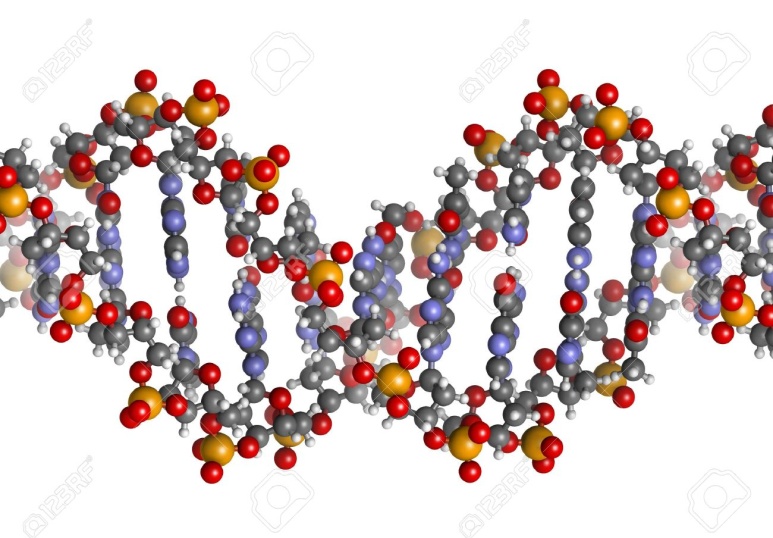 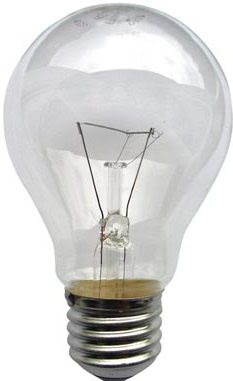 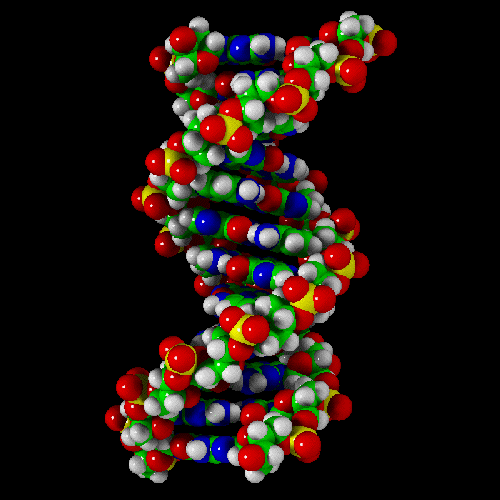 GENES
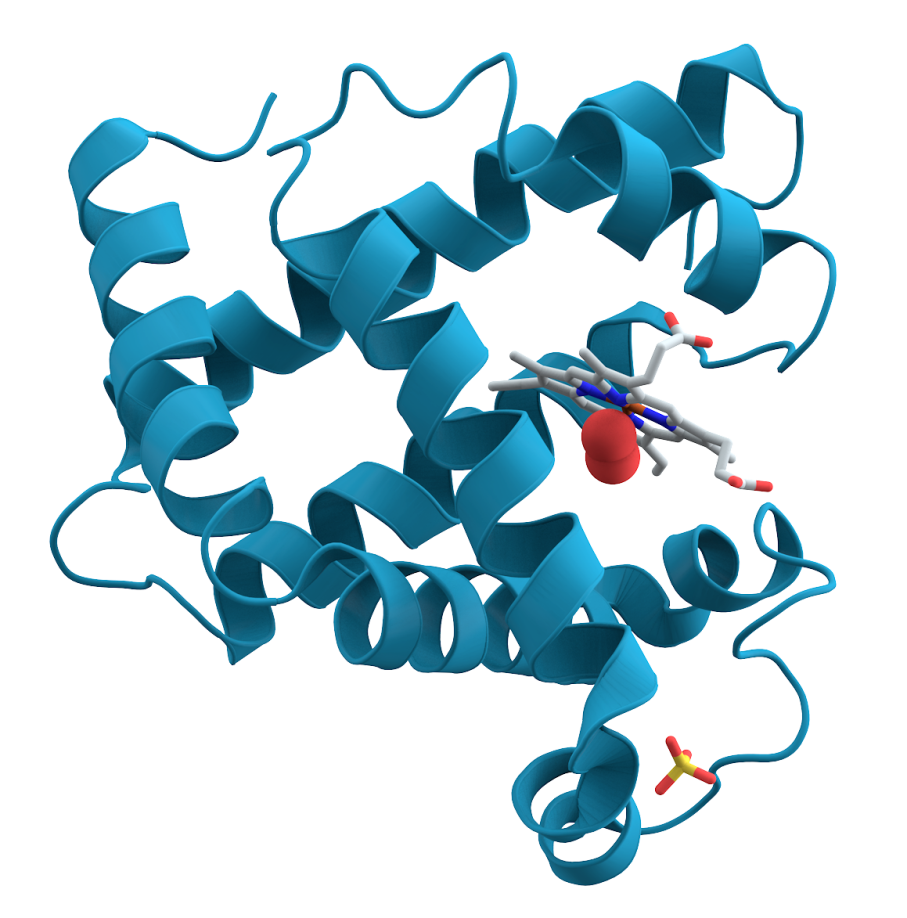 Síntesis de la proteína
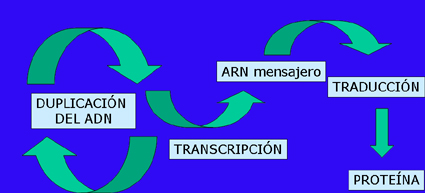 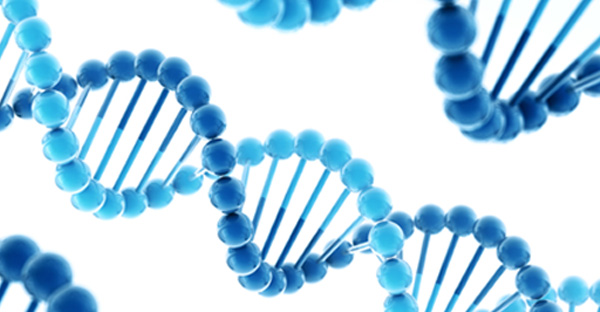 20.000
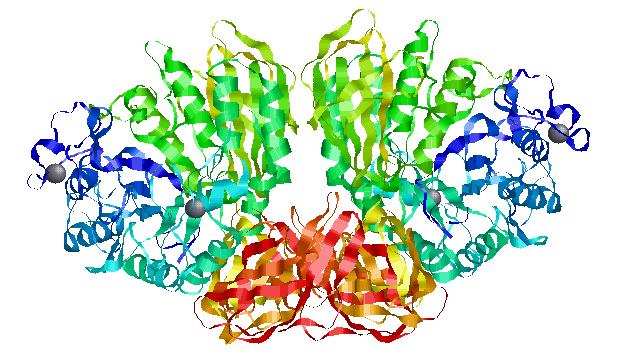 100.000
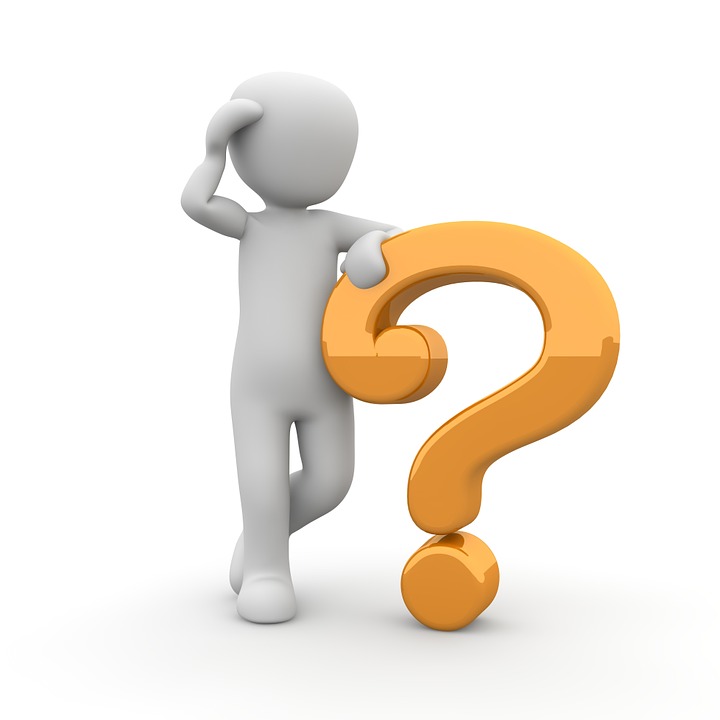 Teoría de “los genes introducidos”
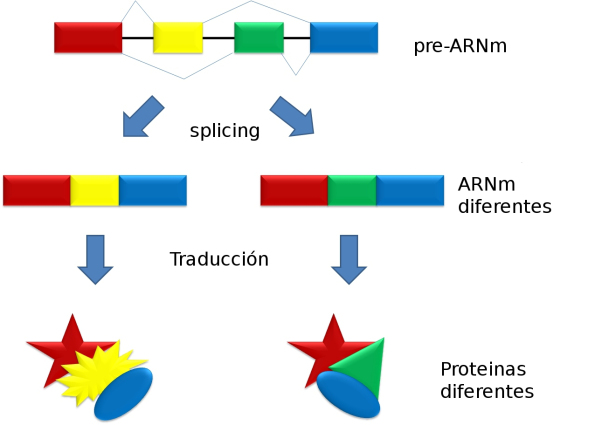 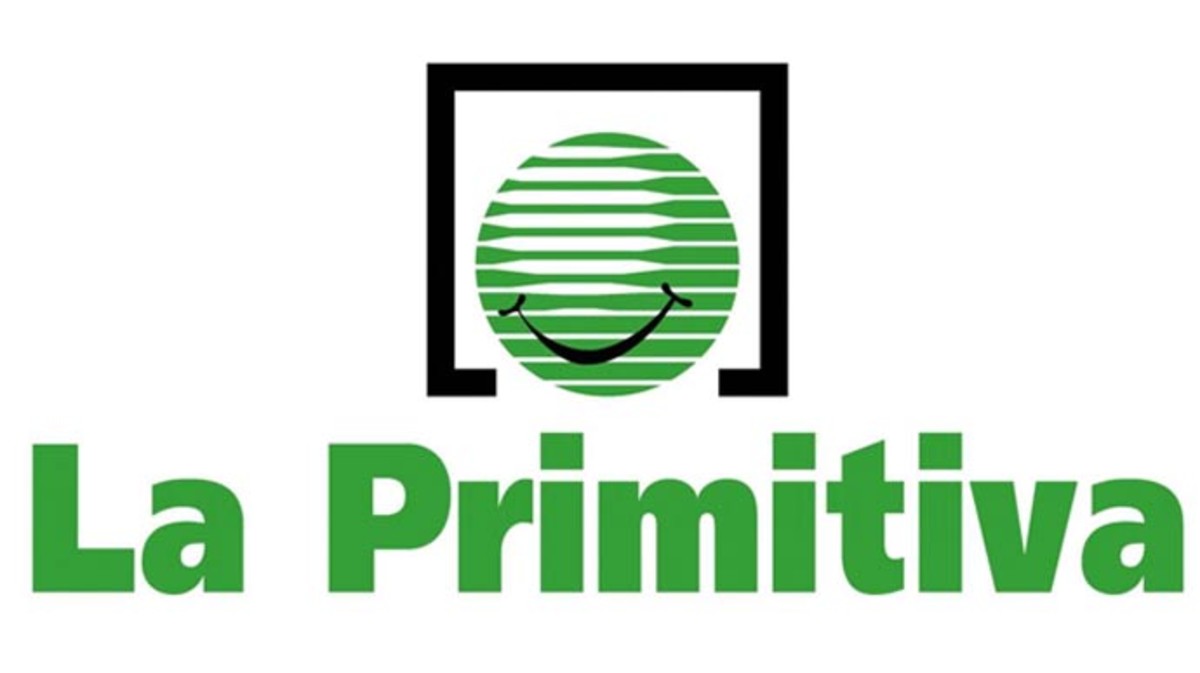 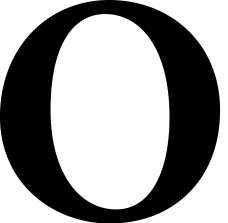 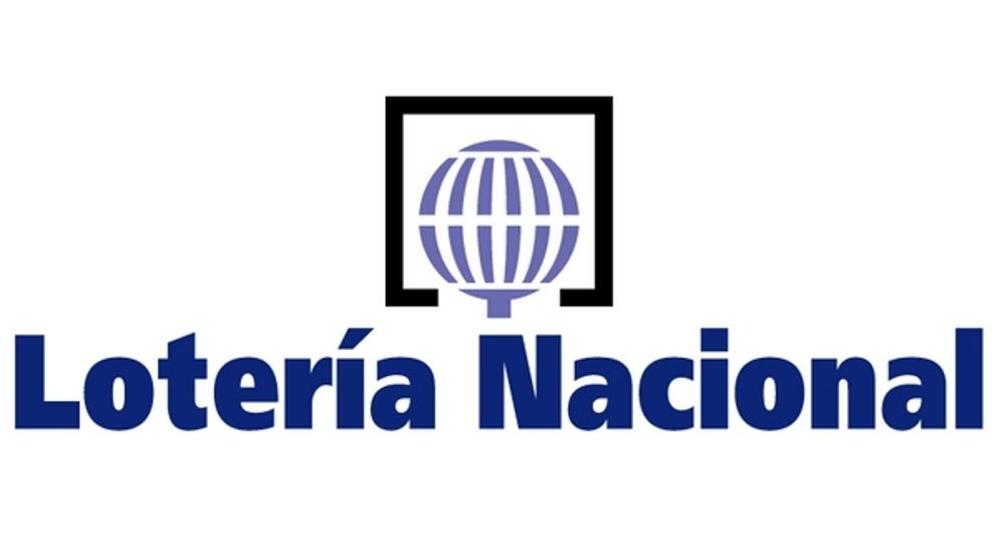 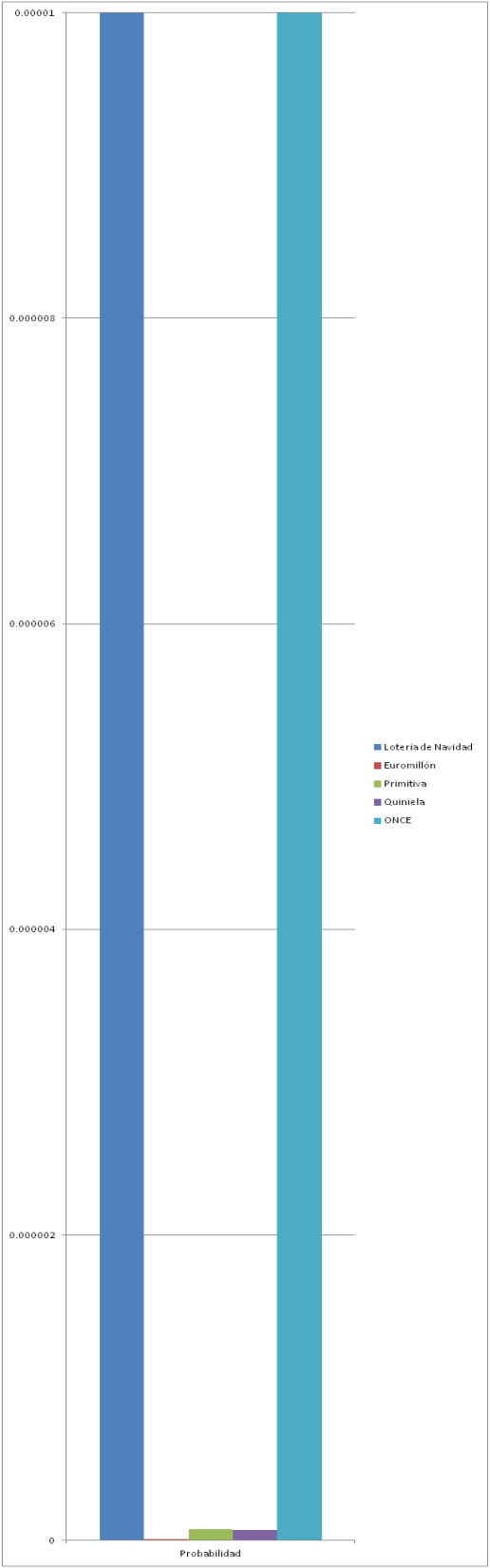 Probabilidad de que toque La Primitiva
6/49 = 0,1224 
         5/48  = 0,1042
         4/47  = 0,0851
         3/46  = 0,0652
         2/45  = 0,0444
         1/44  = 0,02273
Lotería nacional
Euromillón
Primitiva
Quiniela
ONCE
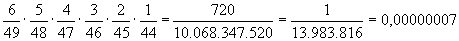 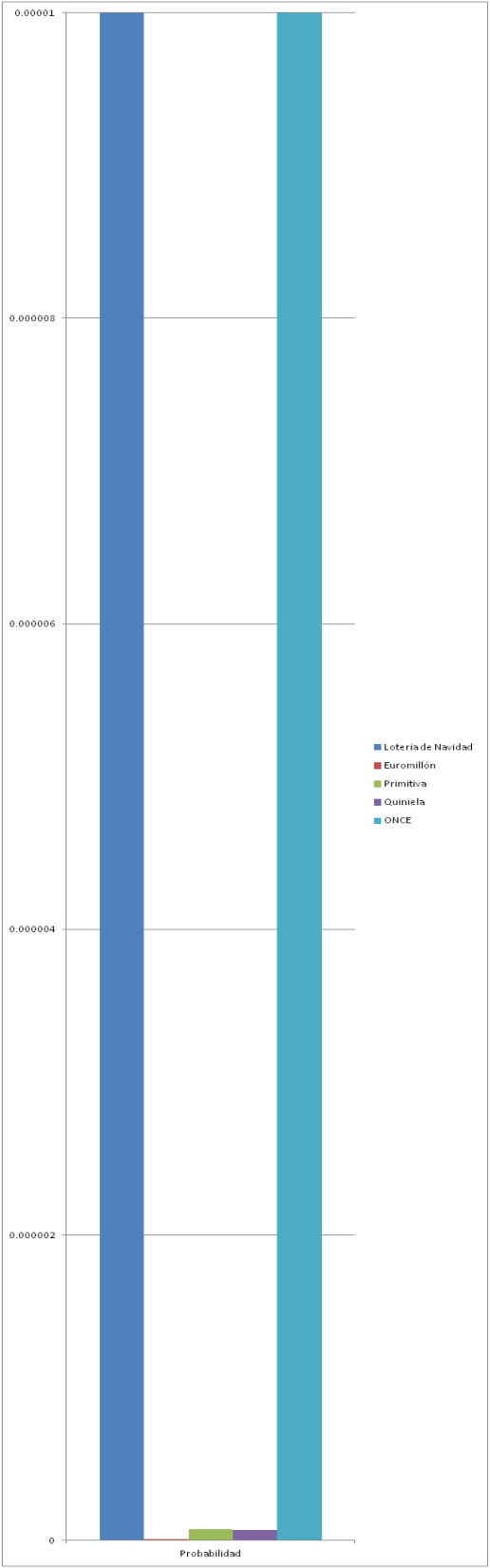 Probabilidad de que toque La Lotería Nacional
Lotería nacional
Euromillón
Primitiva
Quiniela
ONCE
00.000-99.999
1/600.000 6 series de 100.000 números
Ejemplo
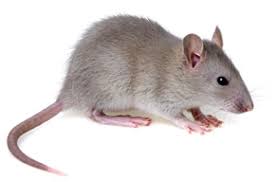 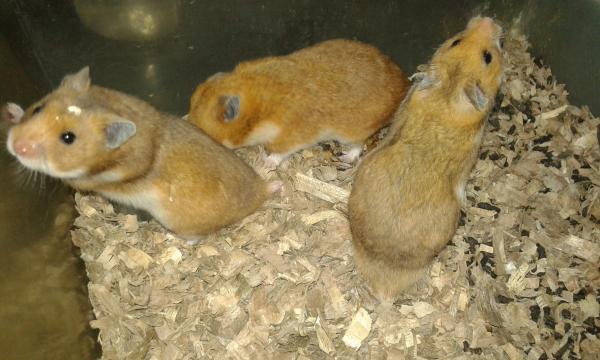 Agouti
OBESIDAD
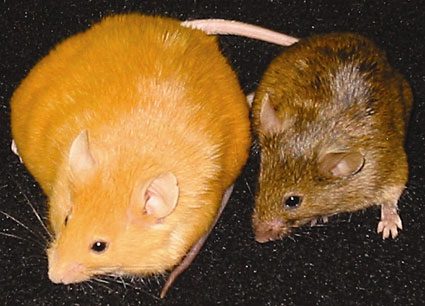 DIABETES
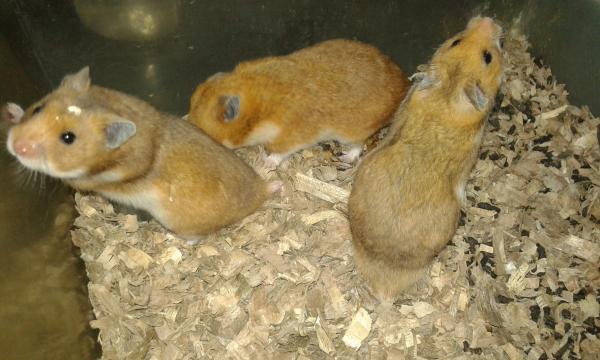 Agouti
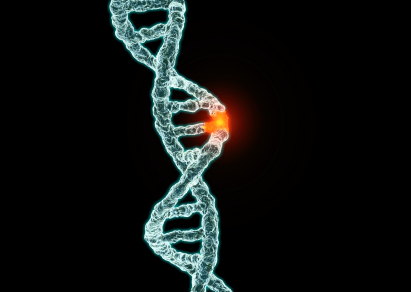 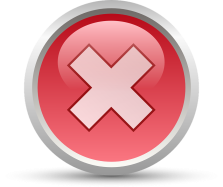 Metilación
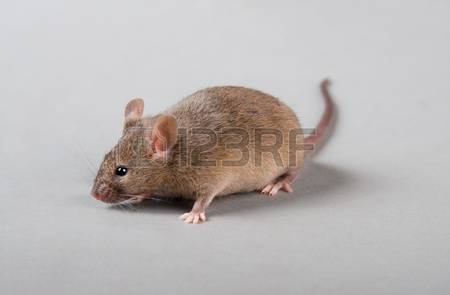 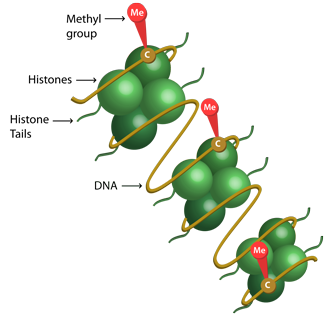 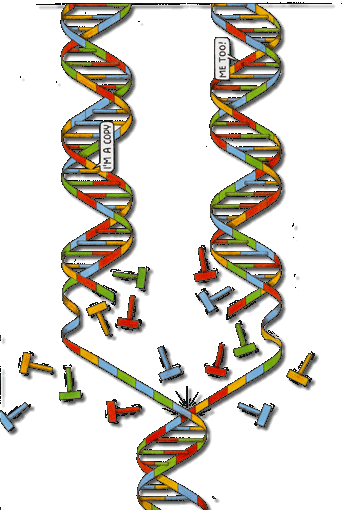 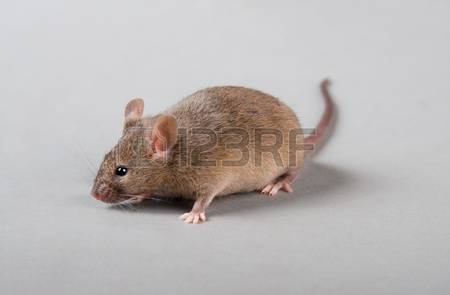 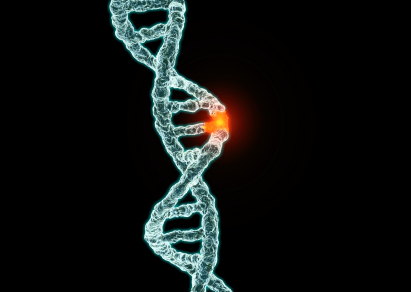 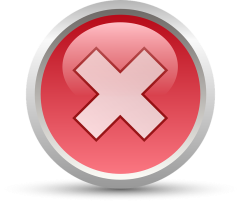 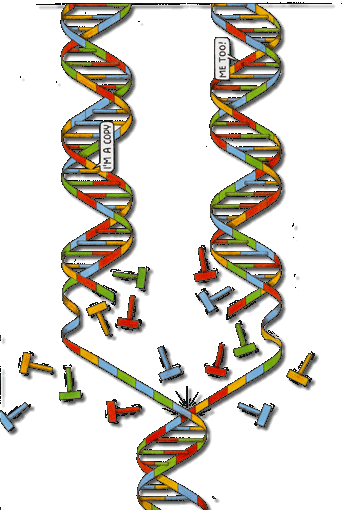 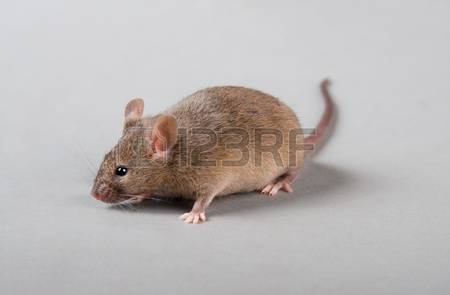 ESTUDIO DE LOS GEMELOS
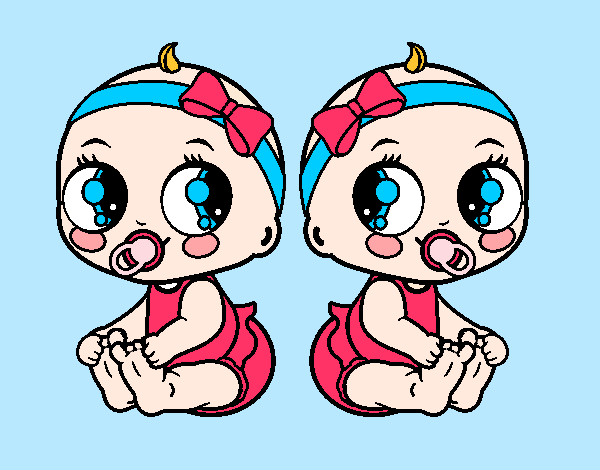 ¿Cómo te sientes al tener una persona idéntica a ti?
Raúl: es genial porque hay una conexión especial entre nosotros, aunque ahora estemos separados y hayamos cambiado.

Sergio: me hace sentir más especial, siempre he vivido con él y ahora estoy aprendiendo a vivir sin él.
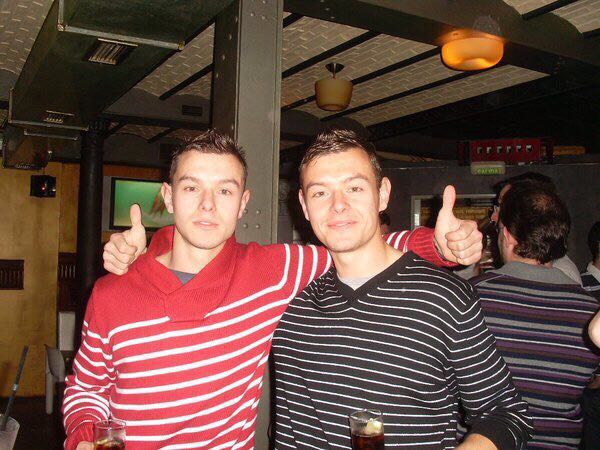 ¿Cuál es tu deporte, afición y tipo de música favorito?
Ángela: Me encanta jugar al baloncesto, escuchar música pop y en mi tiempo libre suelo jugar al baloncesto.

Claudia:Me gusta el baloncesto,la música pop y entrenar al baloncesto.
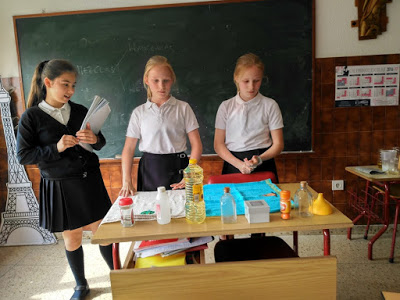 ¿Cómo crees que te enfrentarías ante un ataque terrorista?
Virginia: Creo que correría y me escondería en algún sitio.

Manuela: Creo que mantendría la calma.
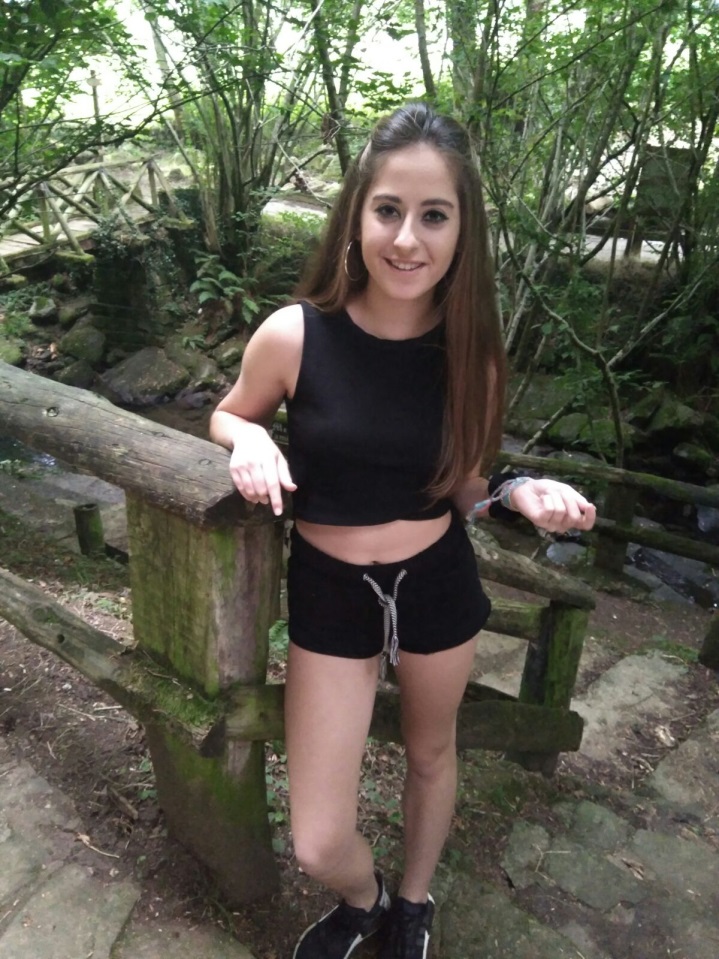 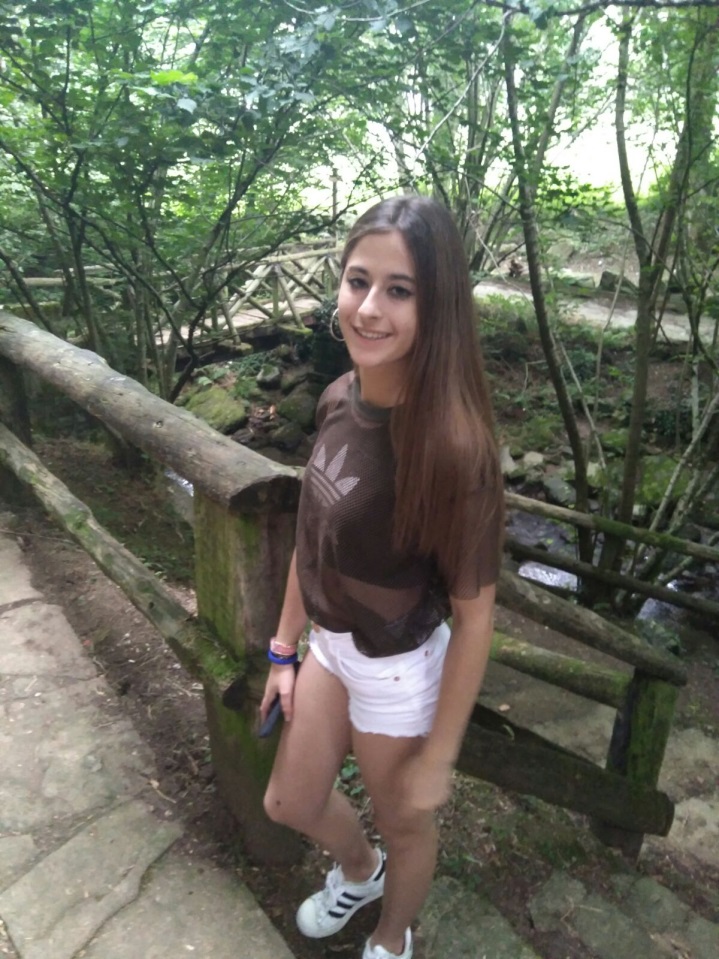 ¿Cuál es tu deporte, afición y tipo de música favorito?
Fernando: Me gusta el folk, el badminton y leer libros.

Leopoldo: Me gusta elrock, fútbol y hacer deporte.
¿Crees que tienes una personalidad similar a la de tu hermano?
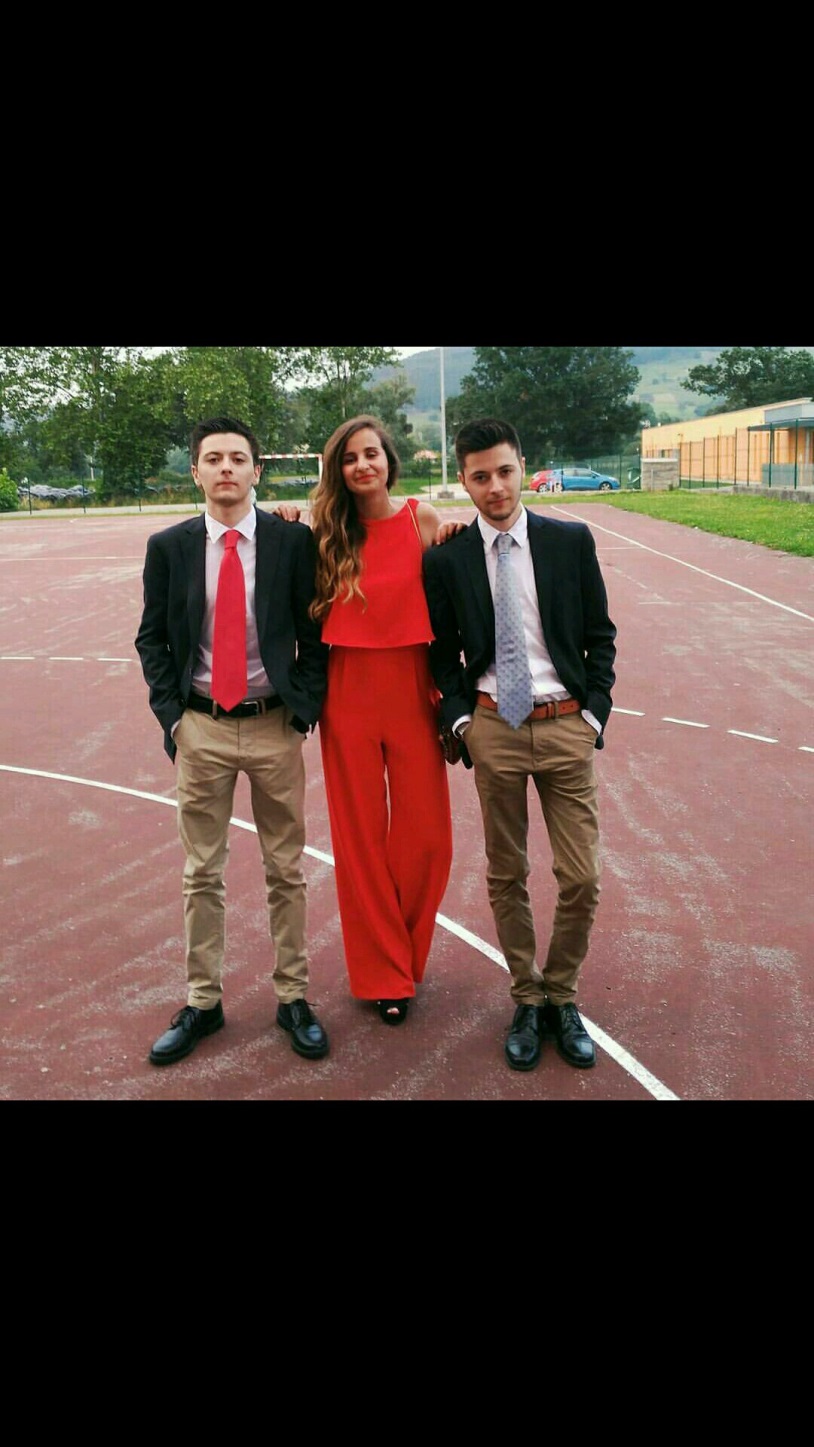 Fernando: si, siempre hemos tenido los dos mal humor.

Leopoldo: no, siempre hemos intentado ser diferentes.
¿Qué cambiarías en tu vida?
Sergio: mi relación con pablo

Pablo: cambiaría a mi hermano.
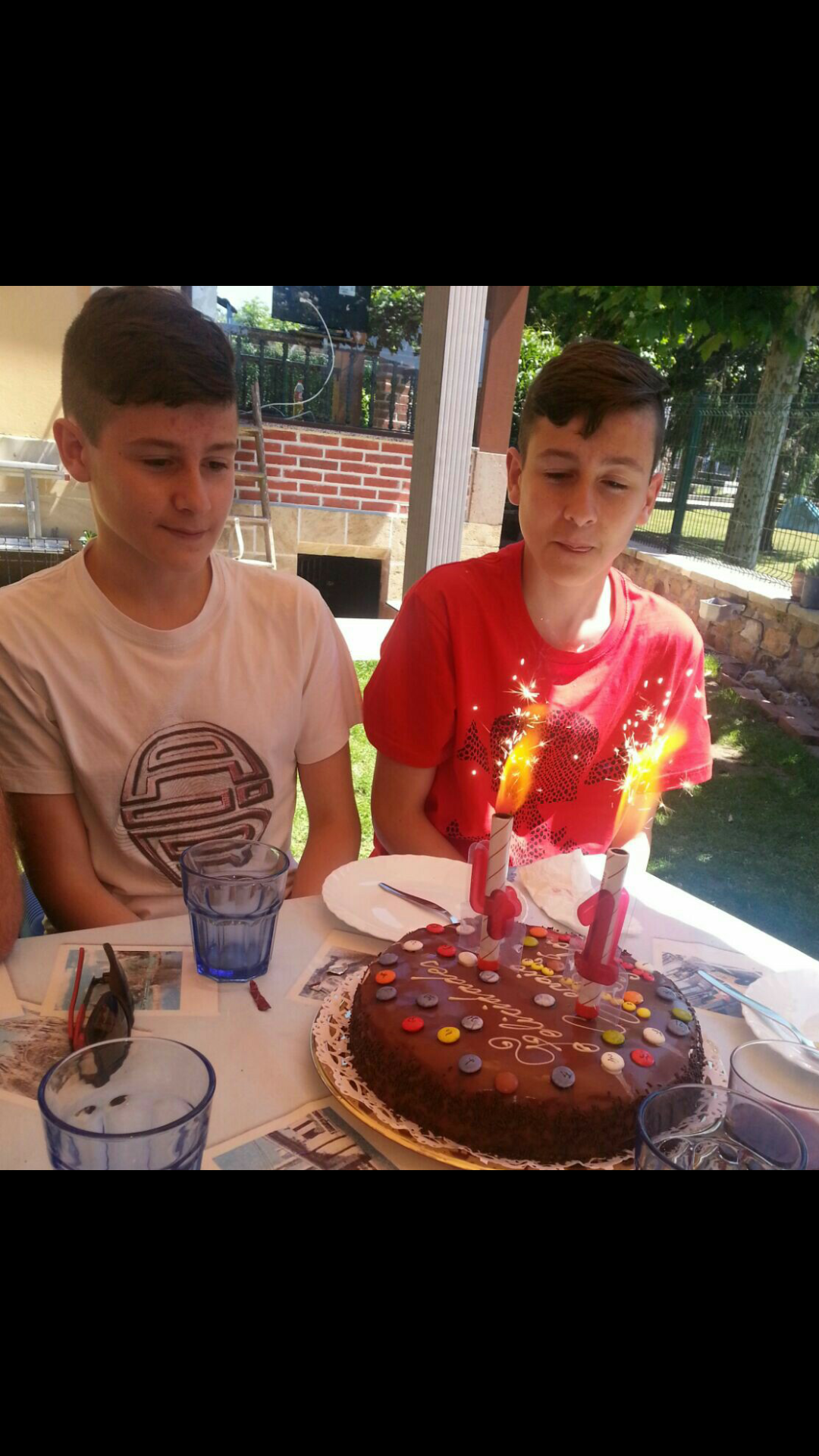 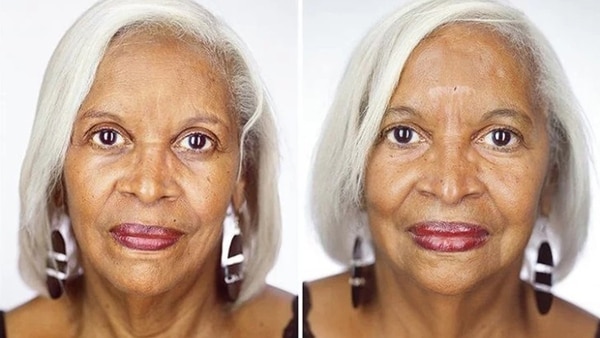 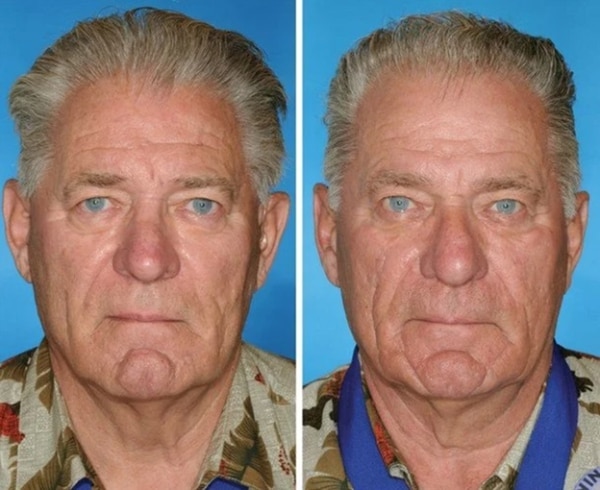 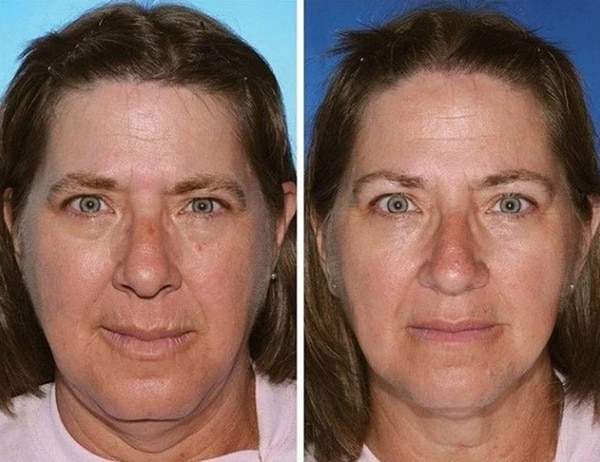 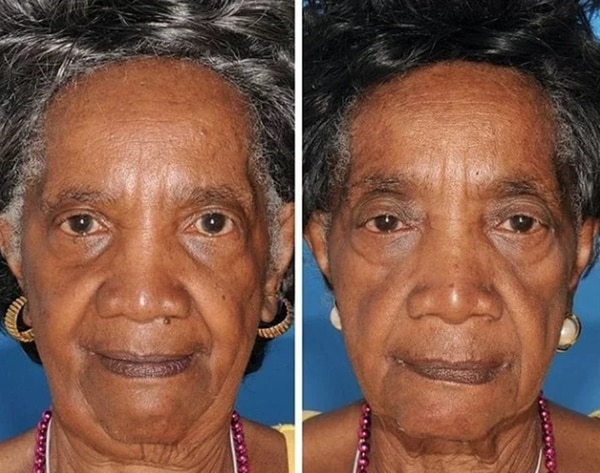 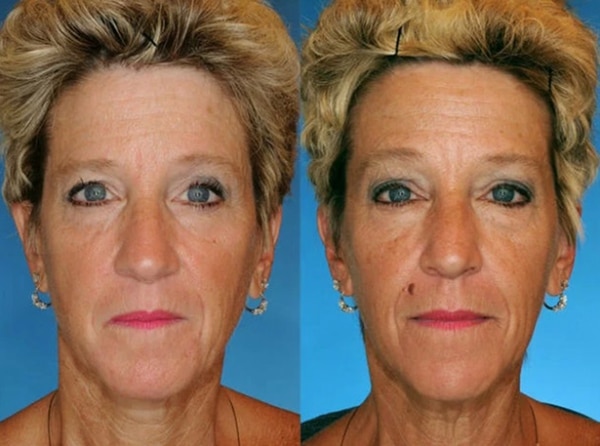 Rocío y Mónica
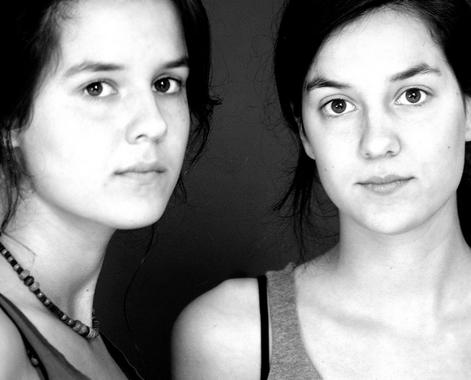 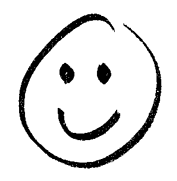 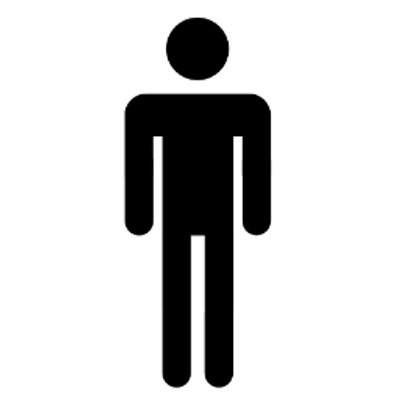 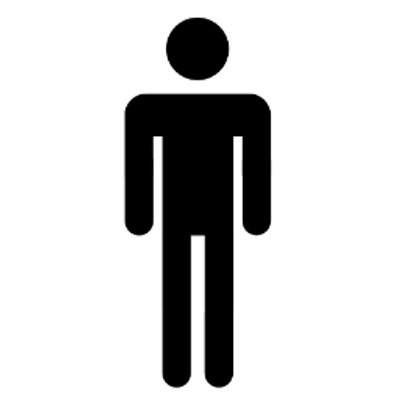 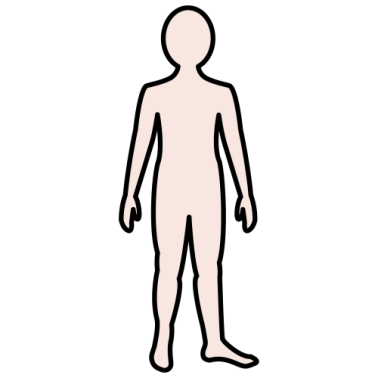 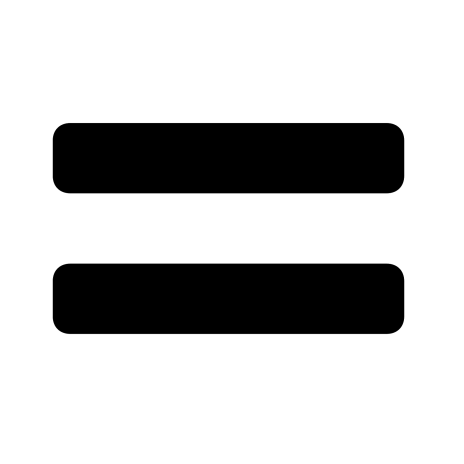 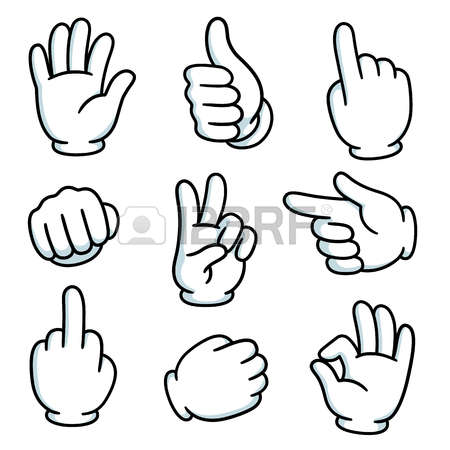 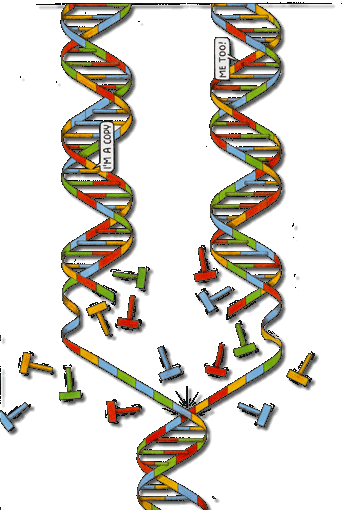 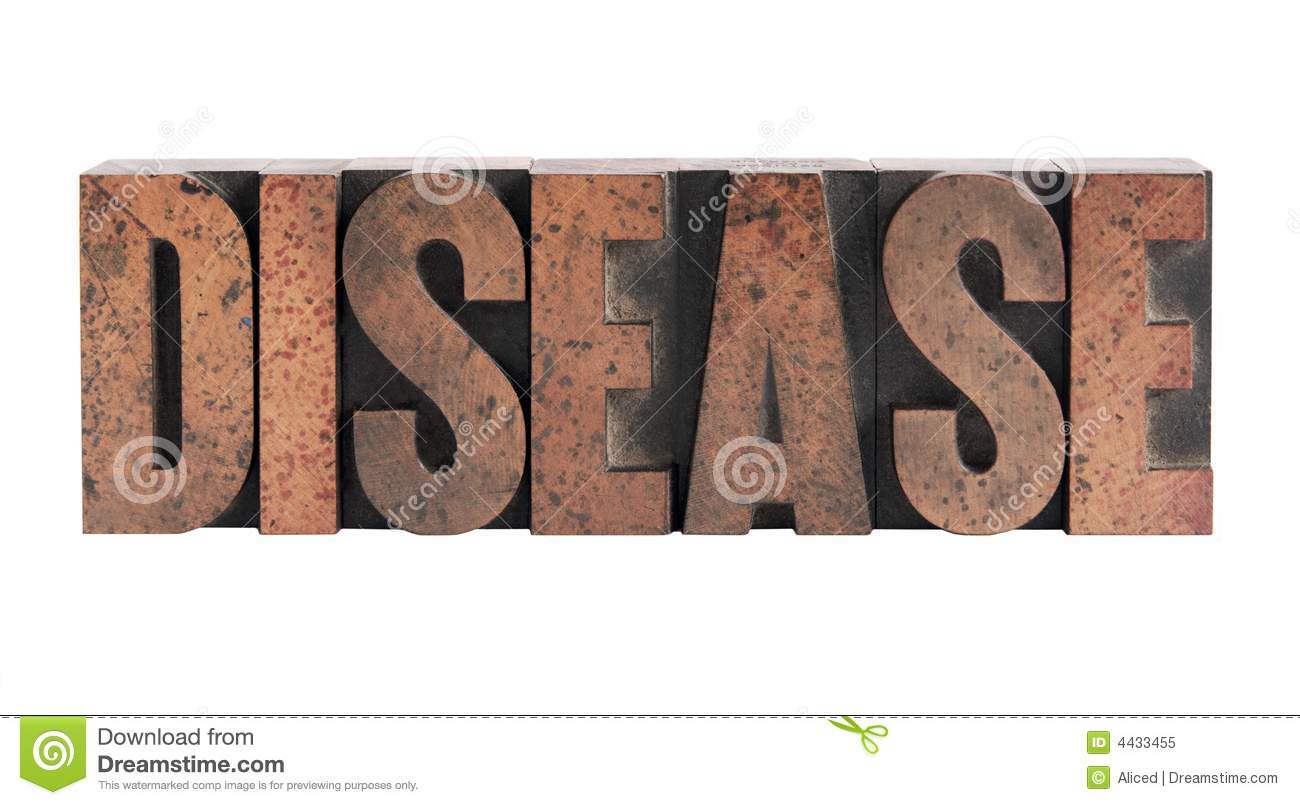 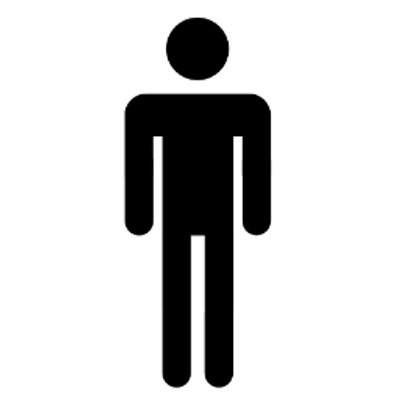 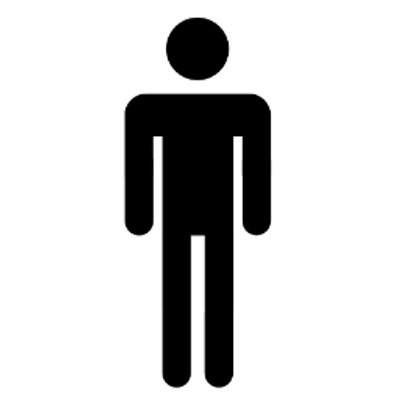 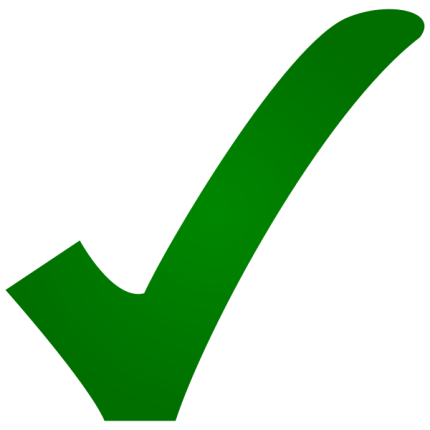 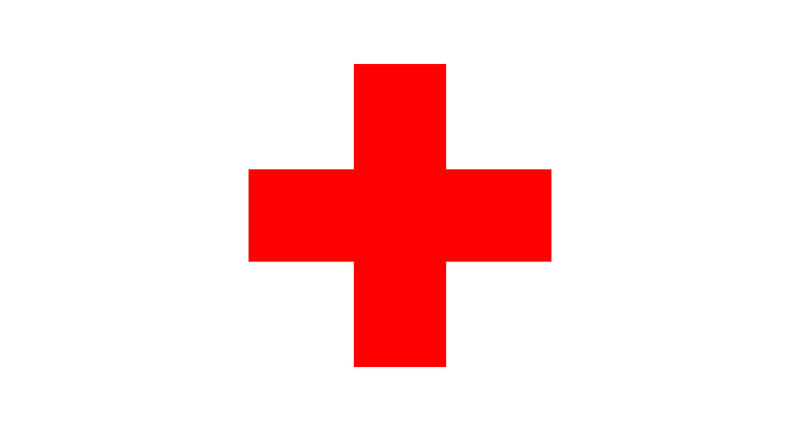 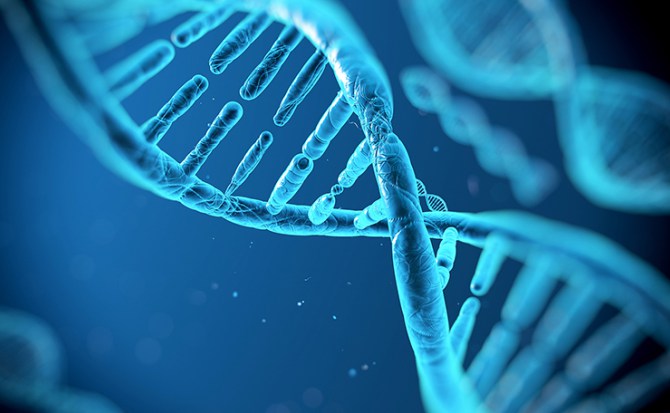 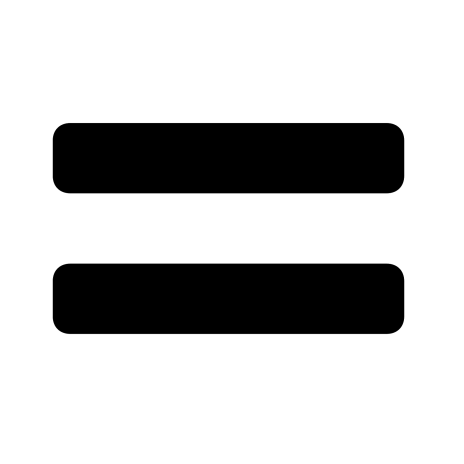 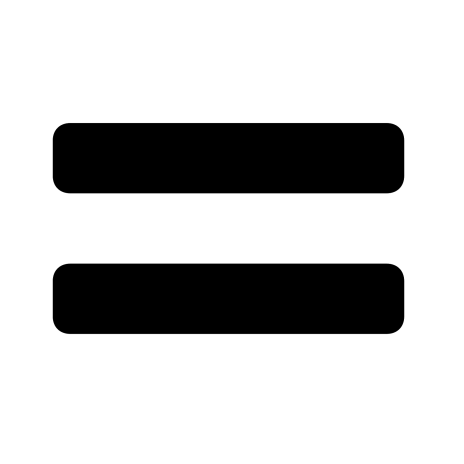 EPIGENÉTICA
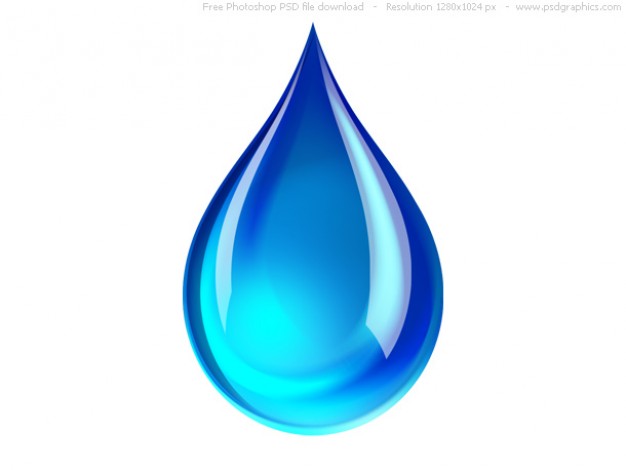 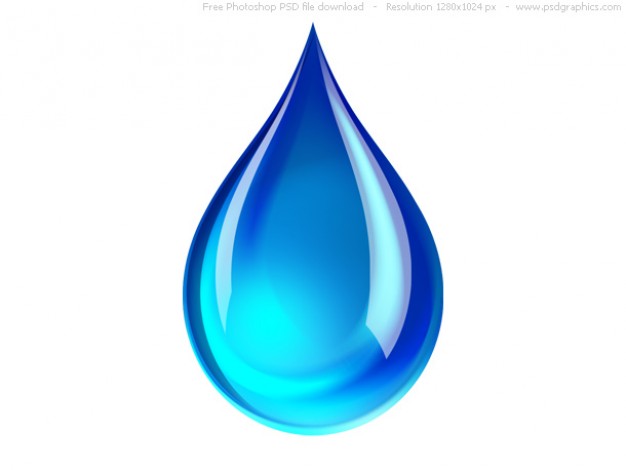 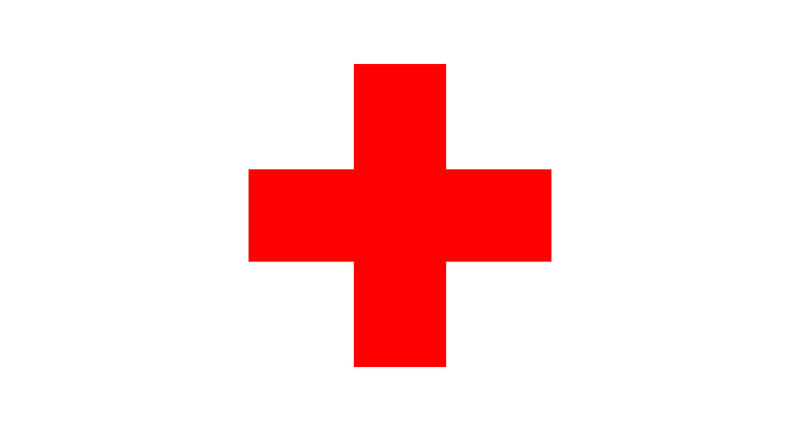 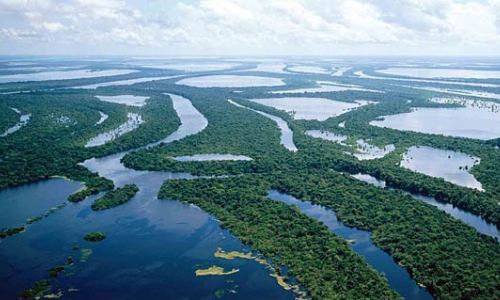 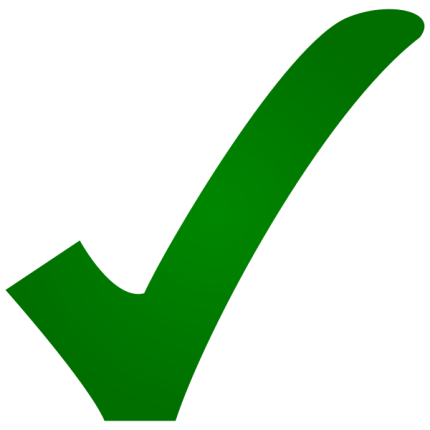 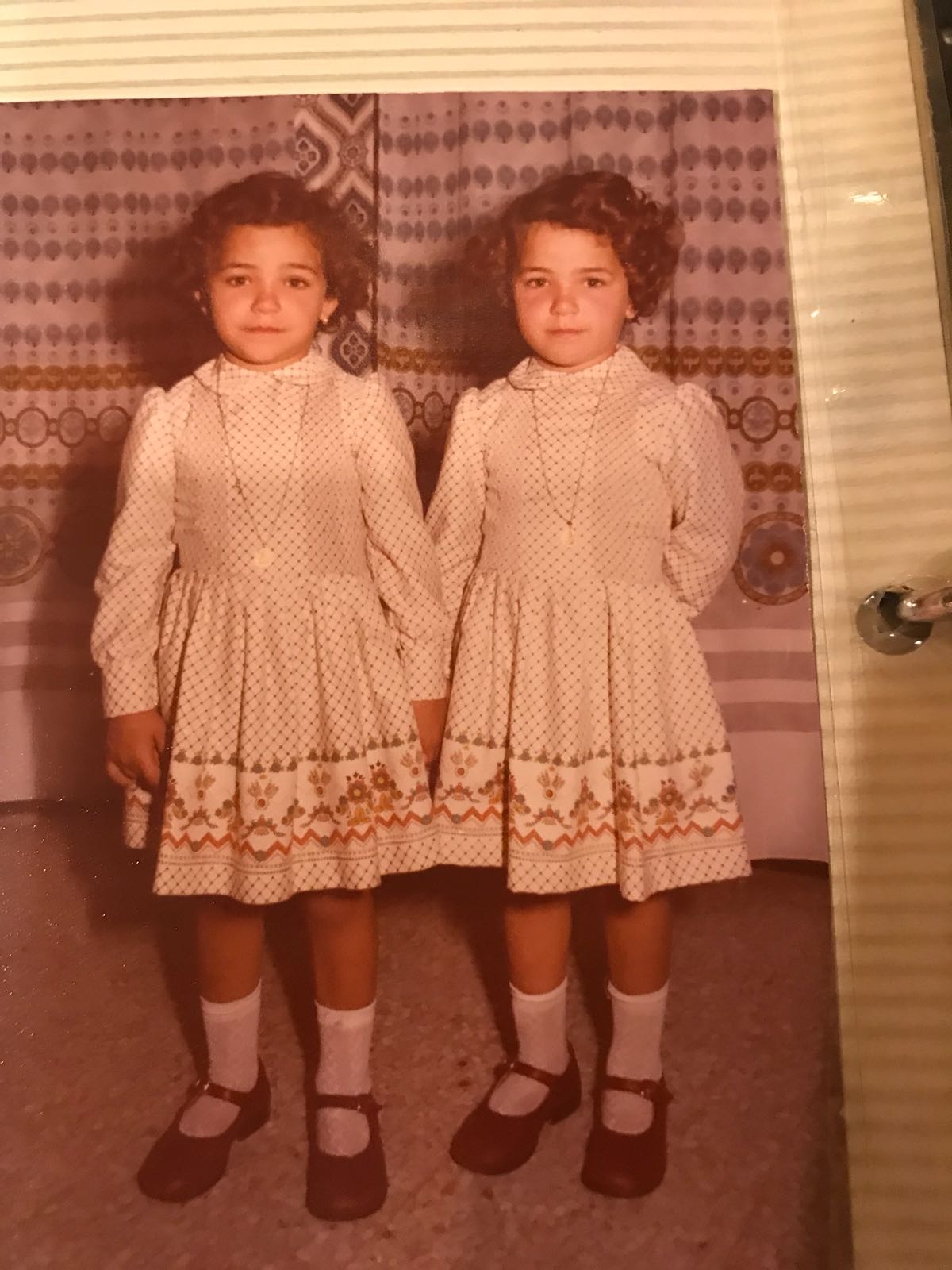 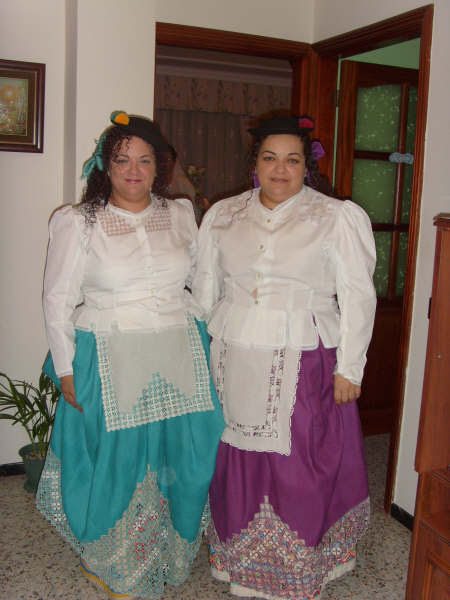 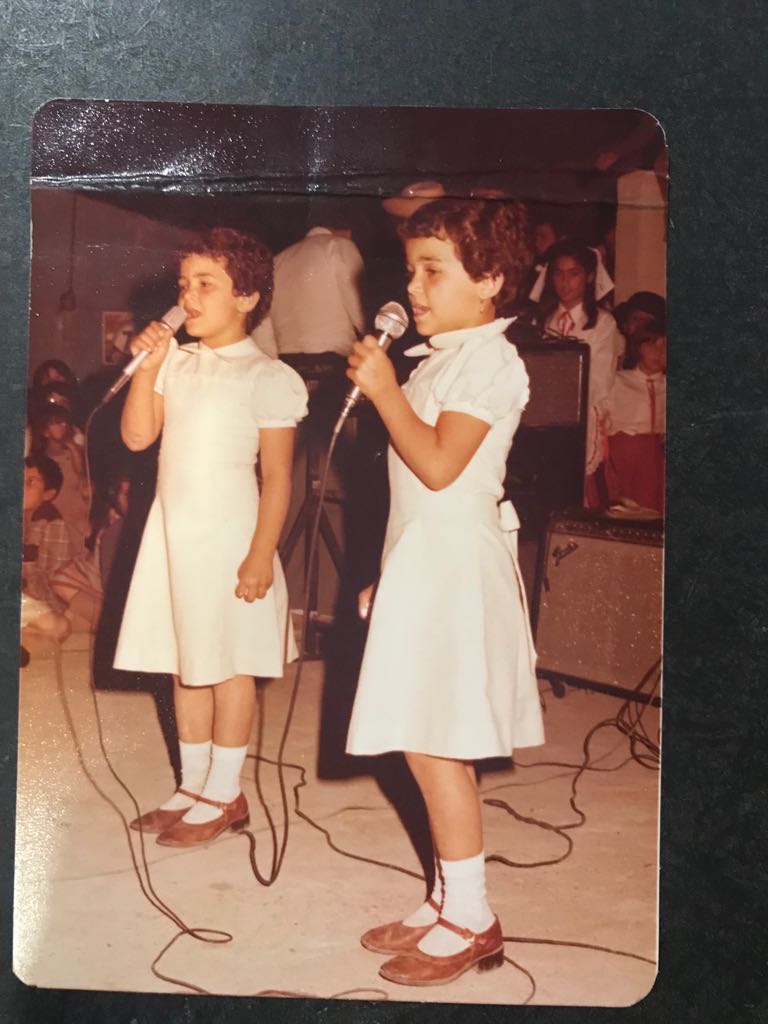 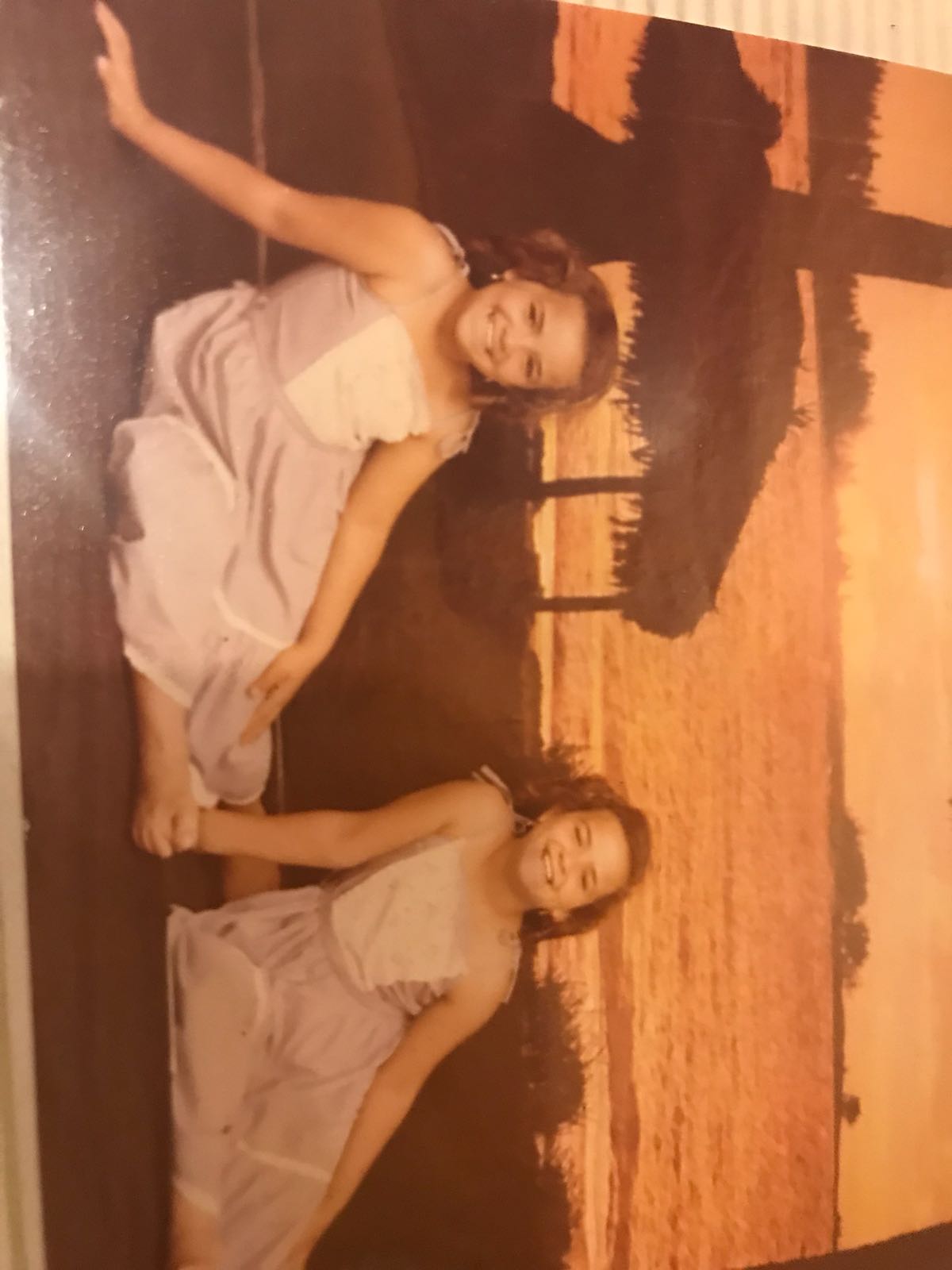 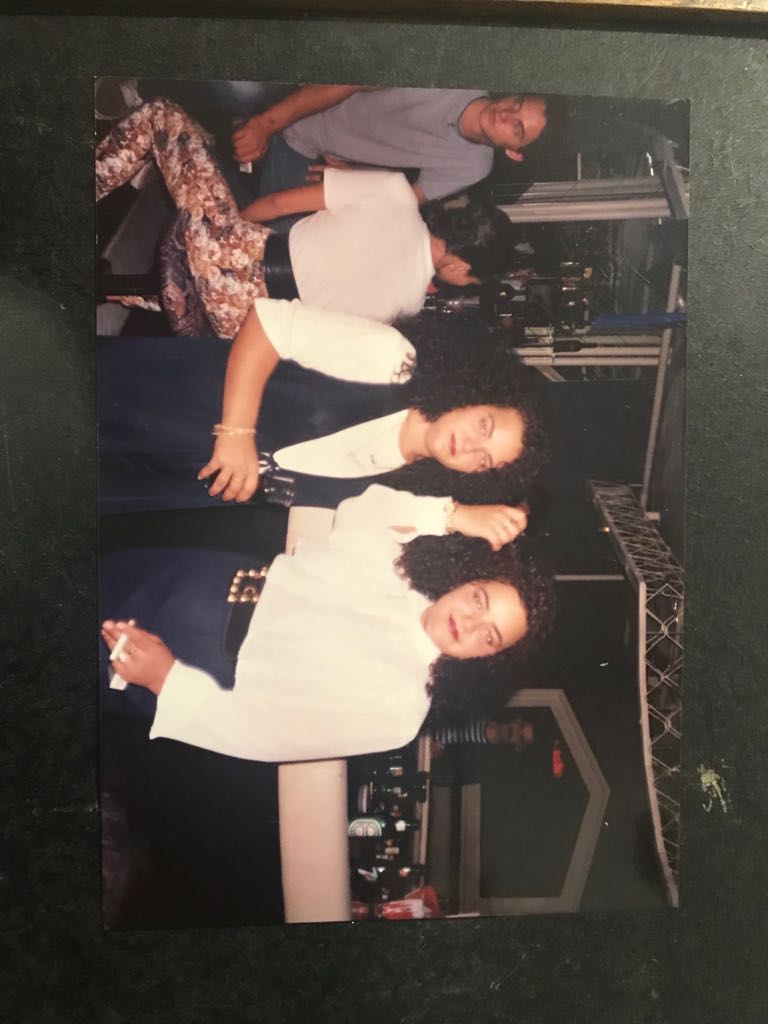 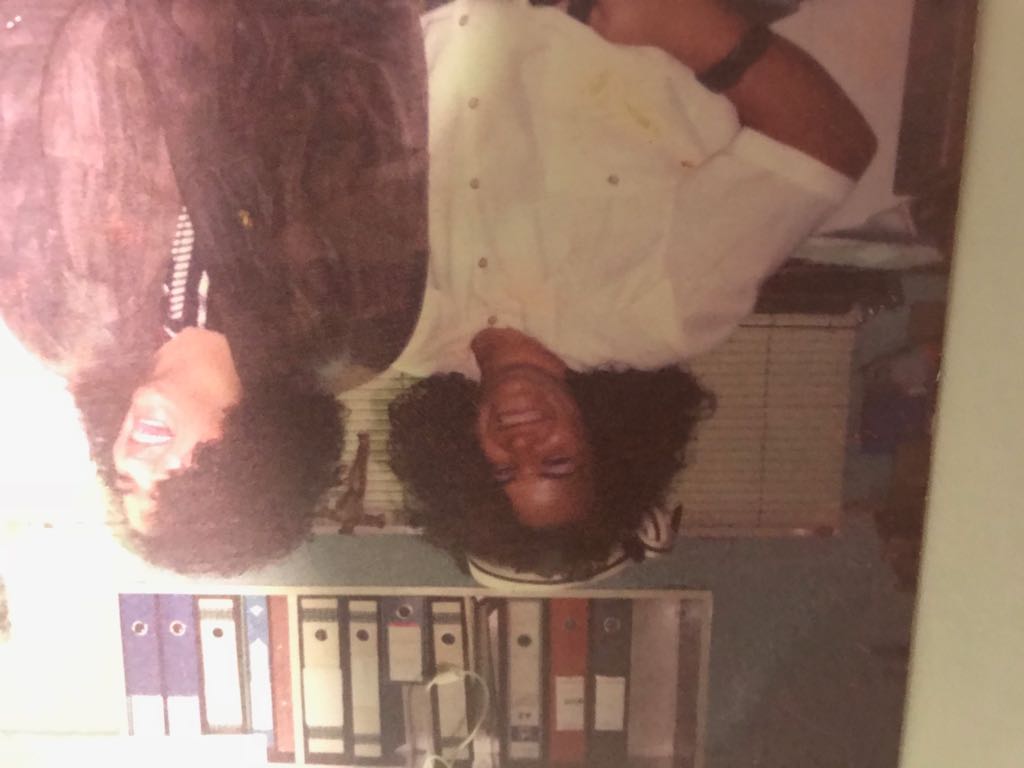 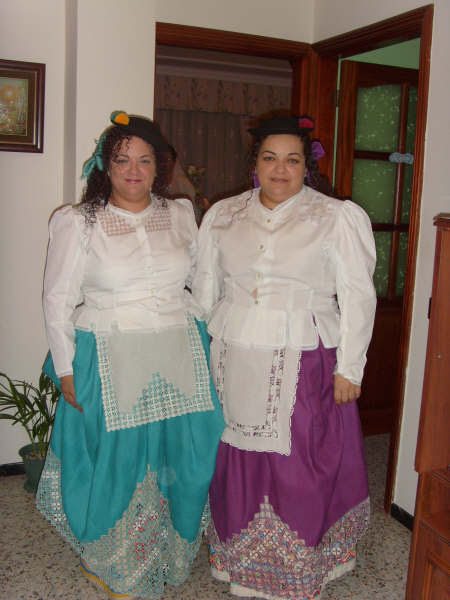 ¿Quién puede diferenciar estas voces?
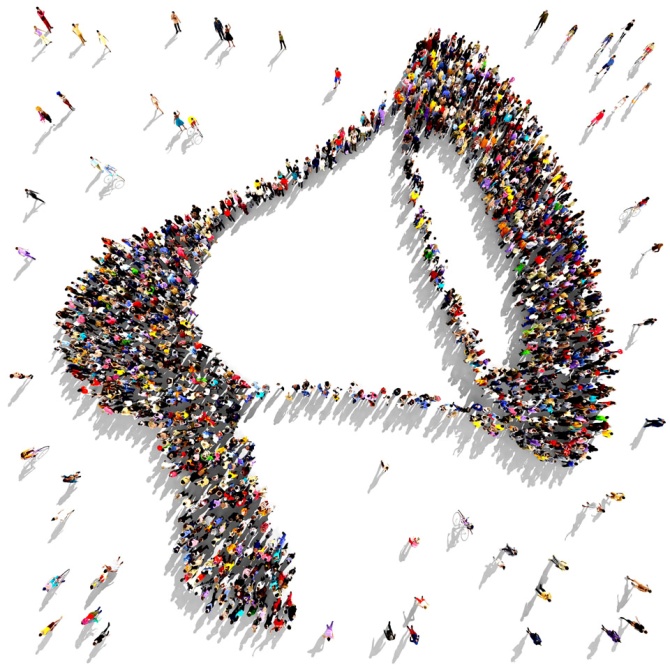 ¿Es la misma persona?
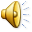 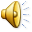 2
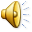 1
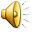 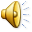 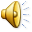 4
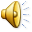 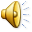 3
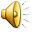 5
GENÉTICA
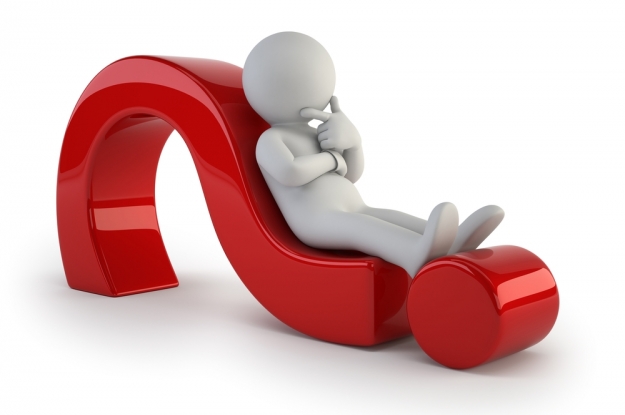 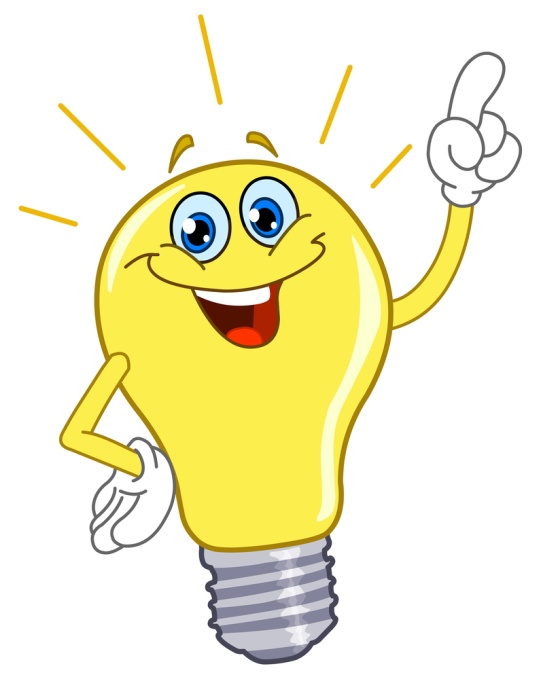 EPIGENÉTICA